FlexJava: Language Support for Safe and Modular Approximate Programming
Jongse Park, Hadi Esmaeilzadeh, Xin Zhang, Mayur Naik, William Harris
Georgia Institute of Technology, GA, USA
Presented By: Ruben Vazquez
Fine-grained approximations [1]
Background
Loop perforation
Skip certain iterations of a loop that do not significantly affect the final output(s) of the loop
NPUs
Accelerators that replace functions with hardware neural networks to obtain speedup
Background - Neural networks
Universal approximators
Consists of several layers of processing elements (perceptrons, sigmoid neurons, etc.)
Needs a training phase to properly model the function of interest
[Speaker Notes: Each input to a processing element is multiplied by a weight and added to a running total. The final running total is then the input to a non-linear function which yields to output of the processing element and the output moves to the next layer of processing elements.]
Background - Neural network advantages/disadvantages
Advantages
Universal approximators
Proven to be able to approximate any function
Can be accelerated (GPUs, FPGAs, NPUs, etc.)
Yield energy savings and performance improvement
Very widely used
Have been around for a long time and verified by many researchers/scientists/etc.
Disadvantages
Require a lot of data to train
To avoid overfitting
Once trained, the model is difficult to interpret
Only weights and biases are available
Each model requires many weights and biases
Memory overhead
FlexJava
A set of language extensions for approximate computing in the Java language that satisfy for key criteria
Safety
 Guarantee safe execution
Modularity
 Does not hinder modular programming or code reuse
Generality
 Enables diverse approximations without exposing implementation details
Scalability
Allows programmers to annotate large programs with minimal effort
Safety
The approximation should never affect critical data and operations
Two language annotations are provided:
loosen()
tighten()
Safety – Relaxing accuracy requirements [1]
Safety – Control flow safety [1]
Safety – Memory safety [1]
Safety – Restricting approximation [1]
Modularity [1]
Scoped approximation
Reuse and library support
loosen()
Within a code block
tighten()
The entire program
Two variants for loosen()
loosen() and loosen_invasive()
Library code with loosen() annotations
Can be enabled with loosen() from the calling code
Library code with no annotations
Can be forced to approximate using loosen_invasive()
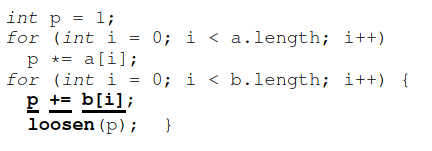 Modularity – Reuse and library support [1]
Library code with loosen() annotations
Library code with no annotations
Modularity – Supporting separate compilation
FlexJava can link both annotated and unannotated pre-compiled code without requiring re-compilation
Annotations in the new code will not affect the precompiled code, except code that already been marked with annotations
Generality [1]
Loop perforation
Neural acceleration
Scalability
For fine-grained approximations
Programmers can focus on key outputs that can be approximated without having to determine internal approximations
For coarse-grained approximations
Different approximations can be leveraged based on the capabilities of the system
Approximations are abstracted to only key parameters that need to be specified
Programmer and library code with/without annotations can be compiled together without any issues (backwards and future compatibility)
Approximations are performed only if annotations are present and the hardware capability exists, otherwise code just runs as precise (determined by compiler).
Static approximation safety analysis automatically infers safe-to-approximate operations and data from programmer annotations (previous highlighted code was done by the analysis)
Support for OO Programming [1]
Approximating class fields
Outer level loosen() can enable approximations within class constructor
Inheritance
Annotations are preserved through parent-child relationship
Except overridden methods
Polymorphism
Different instances of a class and different calls to a method may carry approximate or precise semantics
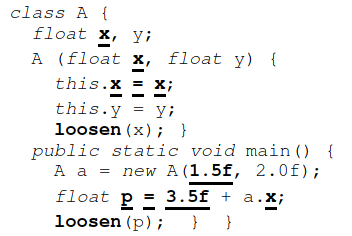 Support for Expressing Quality Metrics, Quality Requirements, and Recovery [1]
FlexJava Evaluation [1]
Setup
10 benchmarks
Scientific kernels, edge detection, 3D image renderer, triangle intersection, interest point detection, bar code decoder
Inputs
10 representative input data sets
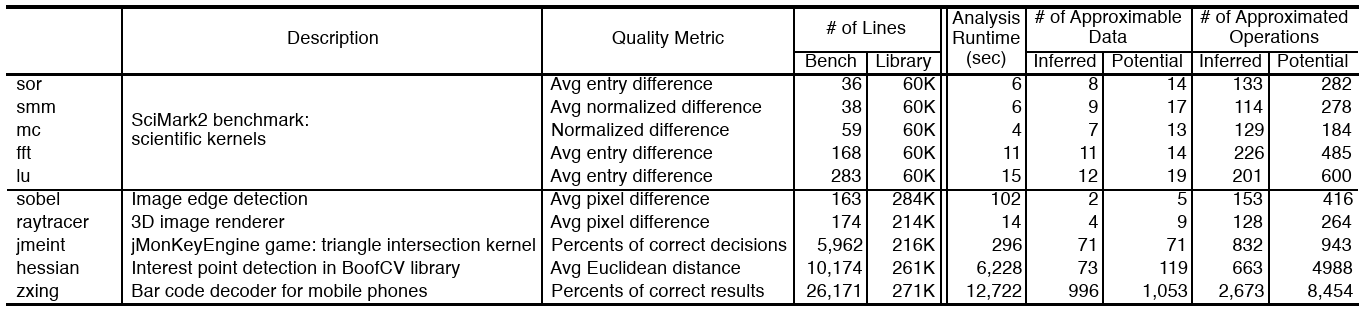 Number of Annotations [1]
Programmer Effort/Annotation Time [1]
Energy Reduction and Speedup – Fine-Grained Approximation [1]
Energy Reduction and Speedup – Coarse-Grained Approximation [1]
Conclusion
There is a great demand/need for automated programming models for widespread adoption of approximate computing techniques
FlexJava provides extensions for quick annotation, safe-to-approximate inferences, and supports modern software development paradigms
Future work ideas
Consider approximate data structures
May be able to loosen the memory safety requirements
The use cases did not have tighten() and loosen() annotations mixed together
Analysis of how approximations can be used when we have precise and approximate sections together
Questions?
Approximate Computing Summary
What type of approximation? Approximation strategy?
Fine-grained – hardware (ALU - integer and floating-point, register file, cache, memory)
Coarse-grained – loop perforation, function substitution, NPUs
How is the approximation done?
Extensions to the Java language and compiler support for the new extensions
What is being approximated?
Program variables and program loops through annotations
Approximate Computing Summary – Con’t
How to determine what to approximate?
Programmer effort through annotations
How much approximation is acceptable
Programmers specify the following through an abstract class
QualityMetric abstract class
Acceptable error through the acceptableQualityLoss variable
Quality metric through the checkQuality method
recovery through the recover method
What applications are being targeted
Scientific kernels, edge detection, 3D image renderer, triangle intersection, interest point detection, bar code decoder
Exam Questions (Answers given in bold)
1. Select the options that describe the key criteria that FlexJava satisfies.
A. Generality
B. Automation
C. Object-Orientedness
D. Safety
2. Which of these options describe FlexJava primitives
A. restrict()
B. loosen()
C. loosen_invasive()
D. tighten_carefully()
Exam Questions (cont’t)
3. Why is scalability important for FlexJava? (Select all options that apply)
A. Programmers can focus on key outputs that can be approximated without having to manually determine internal approximations
B. Scalability makes FlexJava seem better than what it actually is
C. Programmer and library code with/without annotations can be compiled together (backwards and future compatibility)
D. Approximations are performed only if annotations are present and the compiler and underlying hardware support approximations
E. All of the above
References
[1] Jongse Park, Hadi Esmaeilzadeh, Xin Zhang, Mayur Naik, and William Harris. 2015. FlexJava: language support for safe and modular approximate programming. In Proceedings of the 2015 10th Joint Meeting on Foundations of Software Engineering (ESEC/FSE 2015). Association for Computing Machinery, New York, NY, USA, 745–757. DOI:https://doi.org/10.1145/2786805.2786807